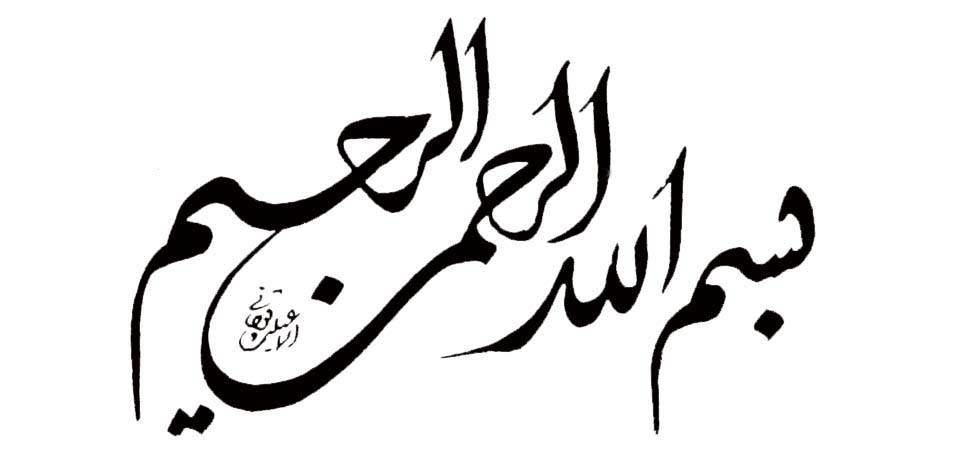 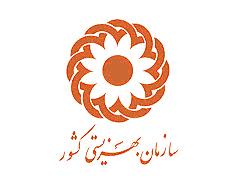 ای که به نامت جهان آغاز شد                                          دفتر ما هم به نامت باز شد     دفتری که از نام او زیور گرفت                                     کار آن است چرخ بالاتر گرفت «کردستان سرزمین مجاهدت‌های خاموش سرزمین فداکاری‌های بزرگ است «مقام معظم رهبری»
بر اساس سرشماری عمومی و نفوس مسکن سال ۱۳۹۵ استان کردستان  1/603/011  نفر جمعیت دارد که ۳۵ درصد در روستا و ۶۵ درصد در شهرها زندگی می‌کنند .
 مساحت این استان 29/619 کیلومتر مربع معادل ۱.۸ % از مساحت کل کشور ایران است .
کردستان: دارای ۱۰ شهرستان، ۳۱ بخش، ۳۰ شهر، ۹۴ دهستان و ۱۷۵۱ آبادی دارای سکنه و ۱۵۲ آبادی خالی از سکنه است .
تراکم نسبی جمعیت معادل 52/1 نفر در کیلومتر مربع است .
اداره کل بهزیستی کردستان: وضعیت نیروی انسانی: تعداد کل نیروی انسانی: ۵۲۹ نفر که ۲۵۶ نفر آقایان و ۲۷۳ نفر بانوان هستند .نوع استخدام پرسنل: آزمایشی ۱۰۶ نفر ، رسمی ۲۰۶ نفر ، قرارداد انجام کار معین ۹۶ نفر، پیمانی ۴۳ نفر ، قرارداد موقت کارگری ۳۷ نفر ، مشمول قانون کار ۱۳ نفر ، پرسنل وظیفه ۸ نفر .خلاصه‌ای از وضعیت خدمات و خدمت گیرندگان اداره کل بهزیستی کردستان :الف )وضعیت مستمری بگیران: مجموعا ۳۵۵۹۸ خانوار 1- افرادی دارای معلولیت: ۲۵۳۹۶ نفر 2- حق پرستاری و مددکاری افراد دارای معلولیت در خانواده ۱۹۸۷ نفر 3- حق پرستاری افراد ضایع نخاعی: ۷۵۴ نفر 4- خانواده های فرزند سه قلو و بالاتر ۷۴ خانوار 5- زنان سرپرست خانوار )مستمری بگیر( ۵۸۱۴ خانوار 6-امداد بگیران ۲۷۶ نفر 7- خانوارهای دارای فرزند دوقلو ۱۲۹۵ خانوار
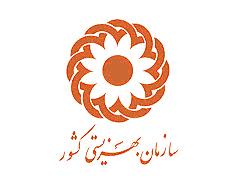 ب‌)وضعیت جامعه هدف پشت نوبت دریافت مستمری: 
1-افراد دارای معلولیت ۹۵۶ نفر 
2-حق پرستاری و مددکاری افراد دارای معلولیت در خانواده ۲۲۴۴ نفر 
3-زنان سرپرست خانوار ۲۷ خانوار 
4-امداد بگیران 3 نفر 
5-خانواده‌های دارای فرزند دوقلو ۱۳ نفر 

ج‌)دهک درآمدی و محل سکونت جامعه هدف:
- محل سکونت:
 ۳۶ %  روستایی            ۶۴ % شهری 

-دهک درآمدی جامع تحت پوشش:
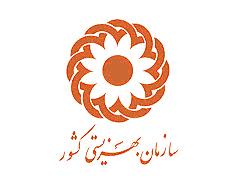 د) حوزه توانبخشی:
-  ۴۷ % افراد دارای معلولیت دارای سطح معلولیت شدید و خیلی شدید هستند
-  ۱۵۶۵ خانوار دارای دو عضو معلول و بیشتر هستند 
- تعداد مراکز شبانه روزی ۲۱ که ۷۳۰ نفر مقیم این مراکز هستند 
- تعداد مراکز روزانه و مراقبت و ویزیت در منزل 40 مرکز که ۱۹۴۵ نفر از این مراکز خدمت دریافت می‌کنند
- تعداد دانشجویان دارای معلولیت دولتی ۷۶ و دانشجویان دانشگاه های غیر دولتی ۲۶۱ نفر 
- تعداد دانش آموزان دارای معلولیت:  ۲۸۹۳ نفر 
تعداد 20830 نفر سالمند از خدمات حمایتی ،توانمندسازی و پیشگیری در سازمان بهره‌مند هستند
- ایجاد ۱۰ پایگاه هنر در مناطق روستایی و بهره‌مندی ۶۰۰ نفر از برنامه‌های پایگاه‌های هنری
- راهیابی ۴ گروه از ۶ گروه تئاتر افراد دارای معلولیت به تئاتر منطقه‌ای زاگرس و راهیابی یک گروه به جشنواره مبارک در تهران 
- وضعیت مناسب‌سازی ادارات در استان بر اساس میانگین نمرات جشنواره شهید رجایی در حدود ۴۰ % است -  - غربالگری شنوایی نوزادان و کودکان ۳ تا ۵ سال در سال ۱۴۰۲ = 58114  نفر و پوشش 100%
-  غربالگری شنوایی کودکان در برنامه غربالگری بینایی در سال ۱۴۰۲ = 73609نفر و پوشش 84%
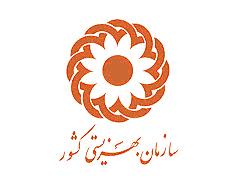 و )حوزه سلامت اجتماعی:
 بیمه اجتماعی زنان شهری و روستایی و عشایر ۱۶۸۱ نفر 
گروه همیار بانوان سرپرست خانوار ۲۰ گروه 
گروه‌های خودیار محلی 1031 گروه 
تعداد دانشجویان ۲۵۸ نفر( ۸۷ دانشگاه دولتی، ۱۷۱ دانشگاه غیردولتی )
تعداد دانش آموزان ۱۴۸۱ نفر
 ۴۰.۶ % خانواره‌های تحت پوشش میانگین سنی ۲۱ تا ۴۰ سال هستند
 ۴۲ % مطلقه، ۳۱ % فوت سرپرست، ۸ % از کار افتاده 
فرزندان تحت سرپرستی ۴۰۳ نفر 
فرزندان مقیم خانه ۱۳۴ نفر در ۱۴ خانه 
فرزندان امداد بگیر ۲۶۹ نفر
مراکز مشاوره 83 مرکز (21359 نفر خدمات دریافت کرده اند)
بیشترین فراوانی موضوعات و وضعیت تحصیلی و سنی :
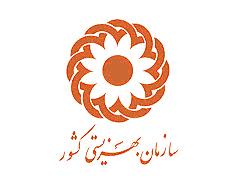 سن : 
26 تا 45 سال 53%
مدرک تحصیلی : 
زیردیپلم 21/5%  ،  دیپلم 39% 
موضوعات مشاوره : 
اختلالات اضطرابی 10%
افسردگی 11%
مشکلات میان همسران 20% 
مشکلات والد و کودک 17% 
مشاوره طلاق 5/17% 
مشاوره ازدواج 10% 
فعالیت اجتماع محور در مناطق حاشیه و آسیب خیز ( سکونتگاههای غیر رسمی) کجله با عنوان بهزیست با مشارکت ظرفیتهای محلی و شرکای اجتماعی
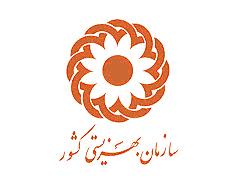 ی ) حوزه اورژانس اجتماعی، پیشگیری از آسیب‌های اجتماعی و بازتوانی اعتیاد : 
مداخله در بحران 3305 نفر
 خدمات سیار ۴۴۶۸ نفر
 تلفن ۱۲۳ = 8109 نفر 

بیشترین فراوانی موضوعات : 
افراد نیازمند به منابع اجتماعی درونی سازمانی    ۲۹ %
 افراد نیازمند به منابع اجتماعی برون سازمانی ۱۰ %
 اختلافات خانوادگی ۱۶ %
 کودک آزاری     9/5 %
 همسر آزاری   ۷.۷ % 
 افکار اقدام به خودکشی ۳.۶ %
والد آزاری    1/7%
اقدام به خودکشی 1/5 %
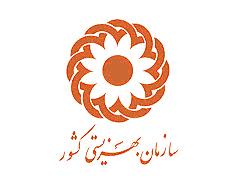 پذیرش در خانه سلامت (روزانه و شبانه روزی) ۶۱ نفر 
پذیرش در مرکز آموزش کودک و خانواده ۱۴۰ نفر 
پذیرش در خانه امن ۱۵ نفر 
پذیرش در راه نوین ۱۸ نفر 
پذیرش در خانه تلاش ۱۷ نفر
 ۲۶ مرکز درمان و بازتوانی اعتیاد و کمپ ترک اعتیاد و ماده ۱۶ و مرکز متادون درمانی و باشگاه مثبت سال ۱۴۰۲= ۷۷۸۰ نفر پذیرش شده‌اند 
ر)حوزه اشتغال و کارآفرینی:
 5/288/000 ریال سهم بهزیستی در سال 1403 :
۸۶ % تاکنون تخصیص داده شده است
 تعهد اشتغال سال ۱۴۰۳ = 2097 نفر
 تاکنون 1108 شغل ایجاد معادل ، 52/84 % تعهد 
تعداد خانوارهای فاقد مسکن ۷۱۰۰ نفر
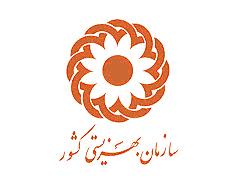 تاکنون 113 واحد در سال ۱۴۰۳ واگذار شده است
 وضعیت واحدهای در دست احداث : 
تامین زمین 74 واحد ،صدور پروانه ساختمانی 157 واحد ،فنداسیون 48  واحد
 اجرای اسکلت و سفت کاری 121 واحد در مرحله نازک کاری  87 واحد ، واگذاری 40 واحد
ز) حوزه مشارکت‌های مردمی و ظرفیت سازی اجتماعی:
 مراکز و موسسات غیردولتی( حقیقی وحقوقی) ۴۰۰ مرکز و موسسه 
تعداد مراکز مثبت زندگی ۵۳ 
تعداد پرونده‌های واگذار شده به مراکز مثبت زندگی ۲۳۰۰ پرونده 
تهیه ۲۲۷ نفر جهیزیه
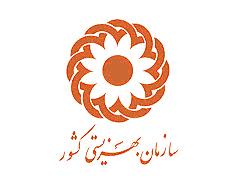